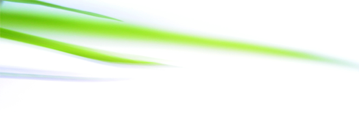 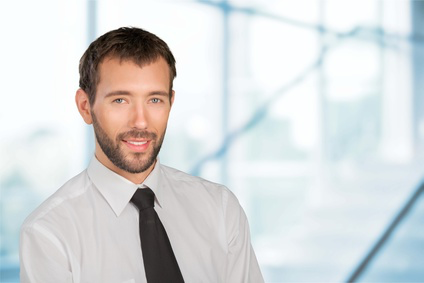 Titulo do trabalho
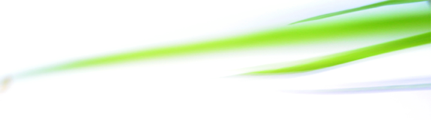